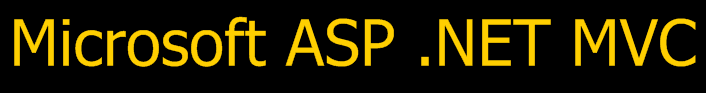 Domantas Jovaišas,  2009
[Speaker Notes: Retrospektyva

1990 – ASP, 2002 ASP .NET]
ASP MVC Populiacija 
[Speaker Notes: Perspektyva - Ruby on Rails MVC vs ASP.NET MVC ?]
Turinys
MVC struktūra
Routing
Model
Controller
View
Kita trumpai – testavimas,  perėjimas nuo web formų, diegimas
Pagalbininkai 
Nuorodos
[Speaker Notes: Pristatymo trukme apie 40 min]
MVC struktūra
View
Model
Controller
Routing  
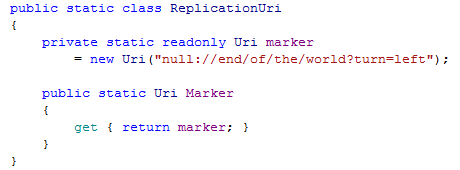 Routing – užkl. apdorojimas
Į serverį ateina užklausa 
IIS nustato kad užklausa turi buti  apdorojama ASP .NET 
ASP.NET HttpModules  pagalba  galima pakeisti pakeisti užklausą
UrlRoutingModule aptinka, kad paduotas url atitinka  formą, kuri įregistruota web aplikacijoje
UrlRoutingModule nustato MvcHttpHandler kaip atsakingą už  užklausos apdorojimą.
Handleris ieško kur yra kontrolerio klasė  atitinkamai pagal sudarytą  Route {controller}/{action}/{id}
Jei handleris randa kontrolerį, tai jo Execute metodas  yra iškviečiamas
Kontroleris išviečia  atitinkamą metodą  (Action)
Action’as  pakrauna duomenis-objektus  į ViewData 
Kontroleris iškviečia ActionResult( kuris buvo gautas is Action), tas savo ruožtu renderina view
View’as atvaizduoja ViewData objectus
ASP .NET renderina responsa i naršyklę
Modelis
Paprastose aplikacijose atlieka DAL vaidmenį
Sudetingesnėse - modelis atsakingas už sudėtingos biznio logikos perteikimą į atvaizdavimo logiką (flat model)
[Speaker Notes: The presentation model is responsible for transforming the domain model into a representation that is useful for the presentation layer, namely the controller and view. Whereas the domain model is an n-dimension object graph that accurately represents the real world, the presentation model takes these objects and projects them into a flat model that can easily be represented on a graphical screen.]
Controllers
Gražinamas tipas - ActionResult
Parametrai
Action Filters
Controllers - ActionResult
Atsakomybė - gauti parametrus, koordinuoti duomenų paėmimą ir kitas priklausomybes, sugoti duomenis ViewData objekte, pasirinkti kokį View atvaizduoti.
Išvestinės klasės : FileResult(Stream, Content, Path), JSonResult, ViewResult, RedirectToRouteResult  ....
Neturėtų krauti duomenis tiesiogiai, atlikti I/O operacijas
Controllers – parametrai
Postinant į serverį duomenis duomenys 
tikrinami tokia tvarka :
Route argumentai
Form reikšmės
QueryString parametrai
Controllers - Filters
IAuthorizationFilter – vyksta pirmas, galimybė nutraukti vykdymą
IActionFilter – OnActionExecuting, OnActionExecuted metodas
IResultFilter – OnResultExecuting, OnResultExecuted
IExceptionFilter
Views
ViewHelperiai
Validavimas
Bindinimas
PartialView 
AJAX
Views - helperiai
Web Controls – ar galima pritaikyti ?
Microsoft.Web.Mvc
MvcContrib
Views - Validavimas
IDataErrorInfo
ModelState
[Speaker Notes: Userio registracija
c
User]
Views - Bindinimas
IModelBinder
DefaultModelBinder
ModelBinder sudarymas
[Speaker Notes: Demo AnonymousUser ir User
Demo su ICulture]
Views – AJAX
MS AJAX (taip pat 4.0 )
JQuery 
JSON formatas
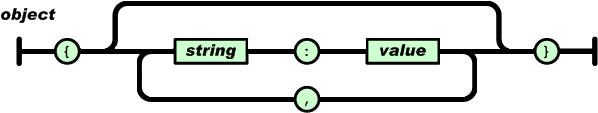 Kita trumpai
Testavimas – autom. Testavimas – Moq - Demo
Perėjimas nuo web formų prie MVC
Deployment – IIS6, IIS7
Nepakalbėta - ViewEngines,  Cache, T4 templates, Globalizavimas, Trace, WorkFlow, SilverLight, Azure,
Pagalbininkai
Helperiai – MVCContrib, Microsoft.Web.MVC
IoC – Windsor Castle, Unity, StructureMap
Testavimas – NUnit, Rhino Mocks, Moq
Routinimas – toolsas
ViewEngines – Castle Rhino, Boo
T4 templates
Demo
Nuorodos (domantasjovaisas@gmail.com -  )
Mvc -  http://www.asp.net/mvc
Source, Futures http://aspnet.codeplex.com/Wiki/View.aspx?title=MVC&referringTitle=Home
Routinimo toolsas - http://haacked.com/archive/2008/03/13/url-routing-debugger.aspx
MvcContrib – http://www.codeplex.com/mvccontrib
Oxite  MVC blog engine  - http://www.codeplex.com/oxite
Rob Conery MVC StoreFront - http://blog.wekeroad.com/mvc-storefront/
Phil Haack - http://haacked.com/Default.aspx
Scott Guthrie - http://weblogs.asp.net/Scottgu/
Velocity Distributed Cache http://stephenwalther.com/blog/archive/2008/08/28/asp-net-mvc-tip-39-use-the-velocity-distributed-cache.aspx
GlobalResources per ViewEngine  - http://blog.eworldui.net/post/2008/10/ASPNET-MVC-Simplified-Localization-via-ViewEngines.aspx
Azure -  http://blogs.msdn.com/jnak/archive/2008/10/28/asp-net-mvc-projects-running-on-windows-azure.aspx
Design gallery - http://www.asp.net/mvc/gallery/
Klausimai?
21